«Малышам о космосе в картинках и загадках»
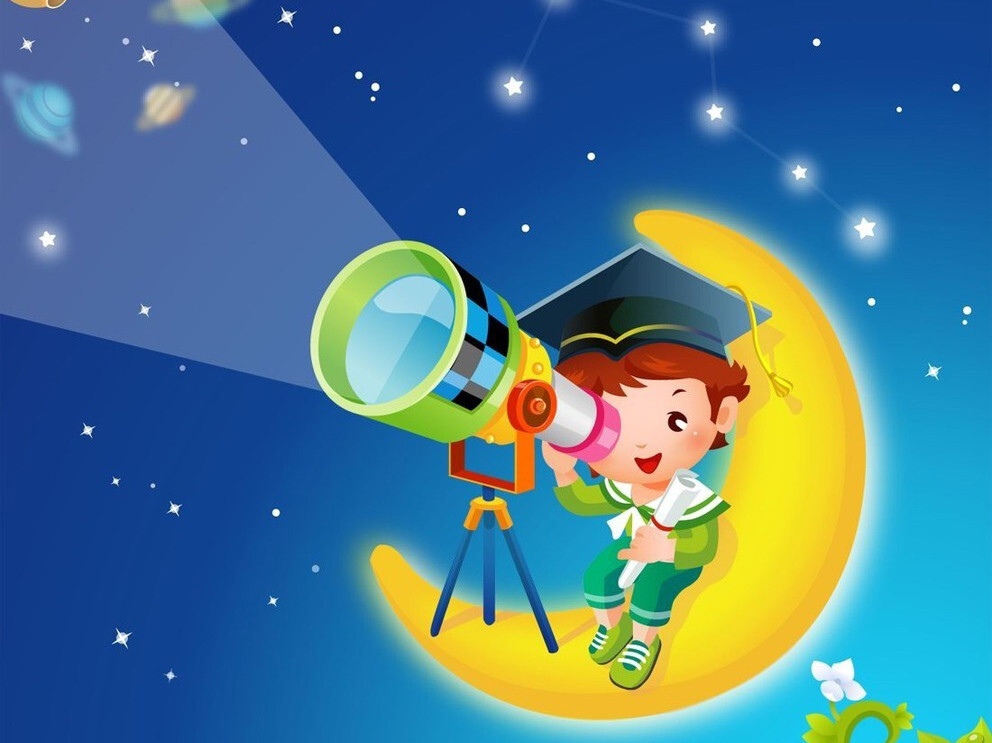 Презентацию подготовила воспитатель МБДОУ            д/с №448 г.Новосибирск  Ладанова А. И.
2023г.
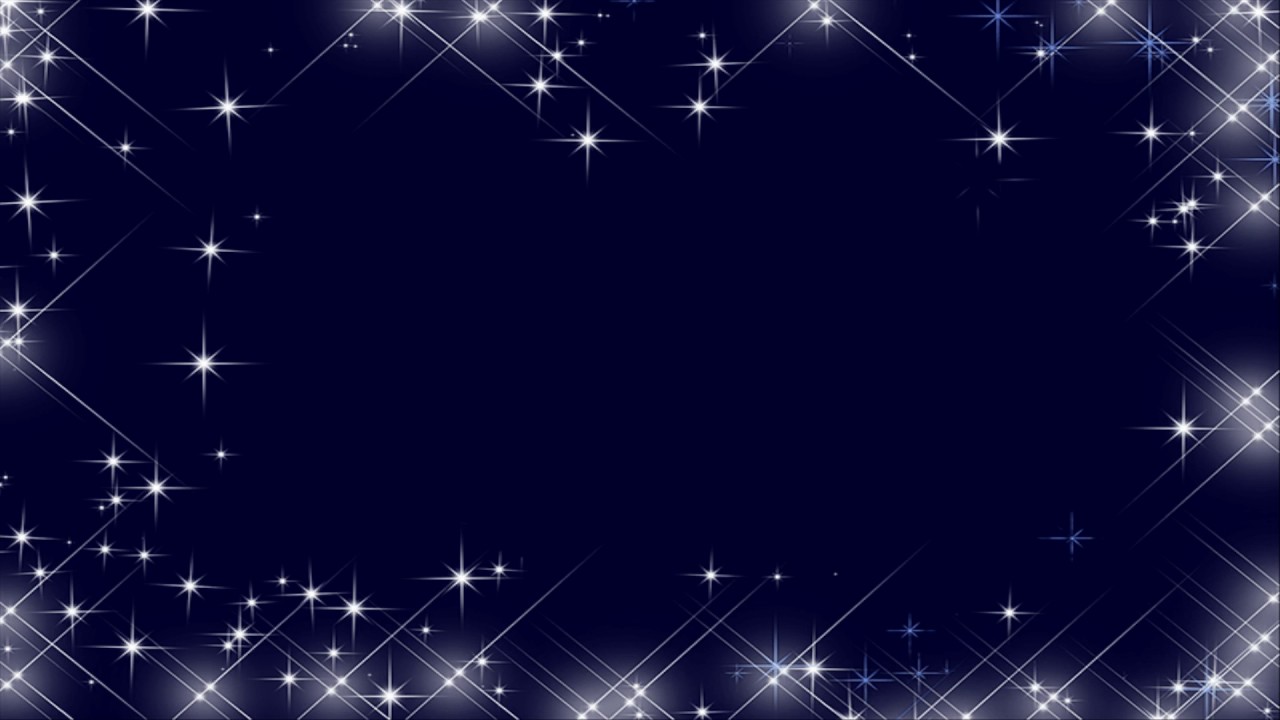 Цель: формирование элементарных представлений о космосе.
Задачи:
-формировать представления у детей о космосе, как о пространстве, где находятся звезды, планеты; 
-активизировать внимание, умение понимать и чувствовать художественный образ;
-развивать познавательный интерес к окружающему миру через ознакомление детей с космосом;
 -развивать активный словарь.
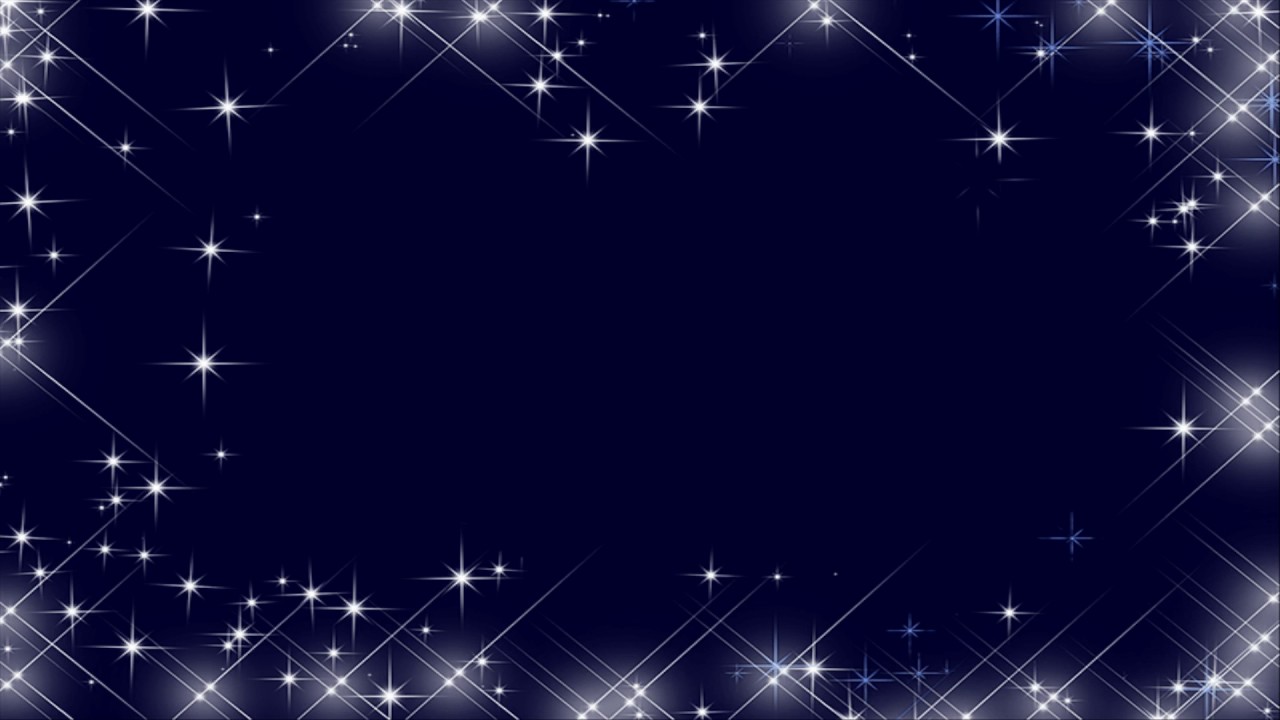 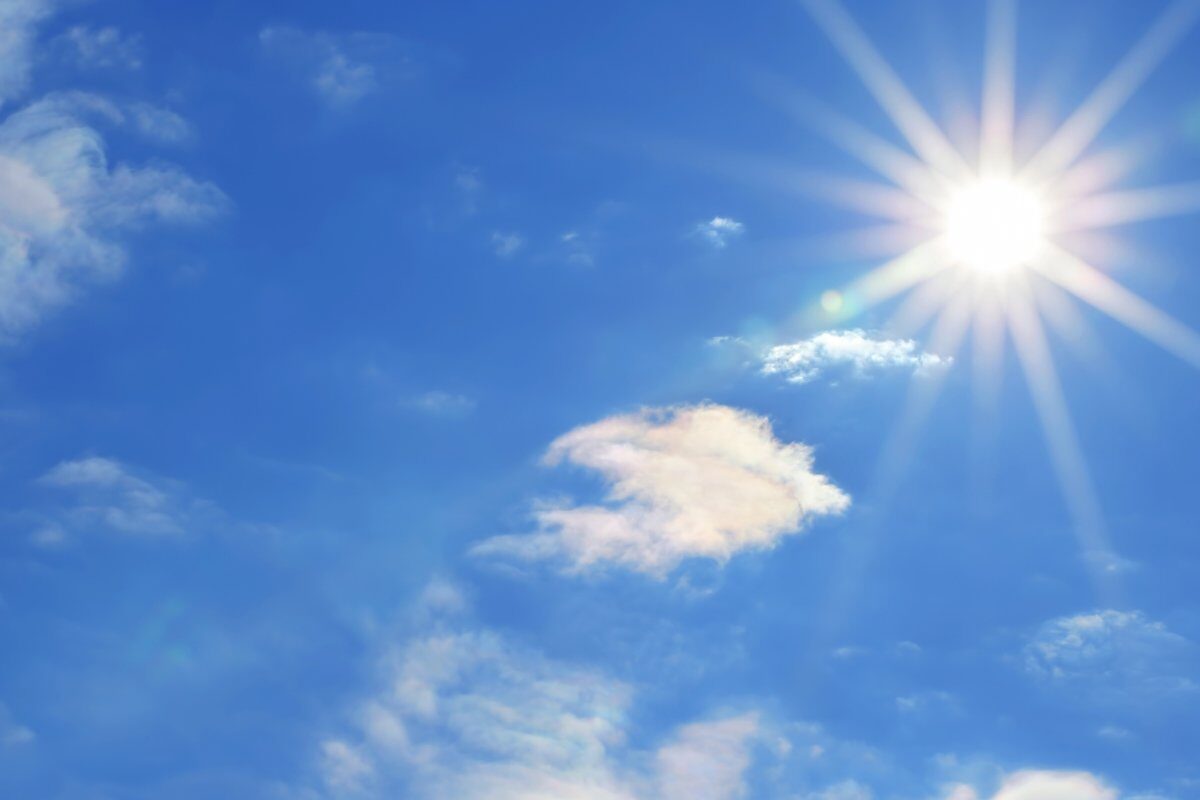 Эта яркая звездаСогревает нас всегда,Все планеты освещает,От других звезд защищает.(Солнце)
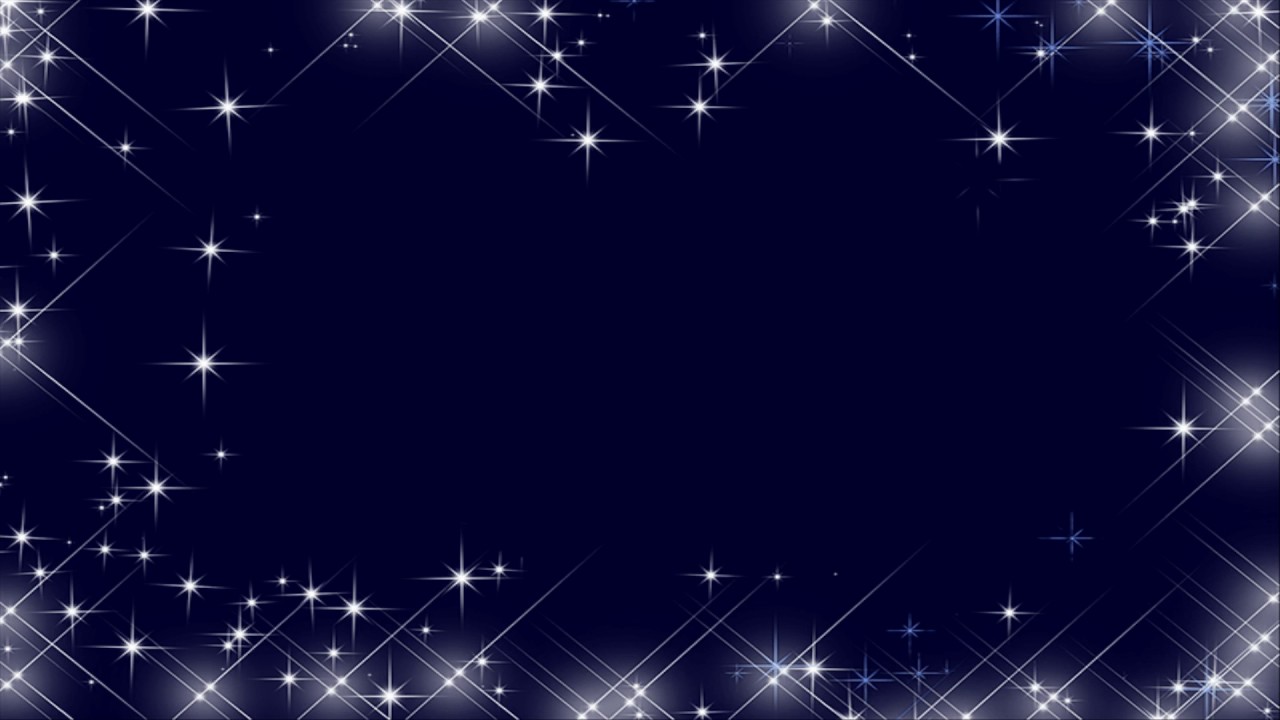 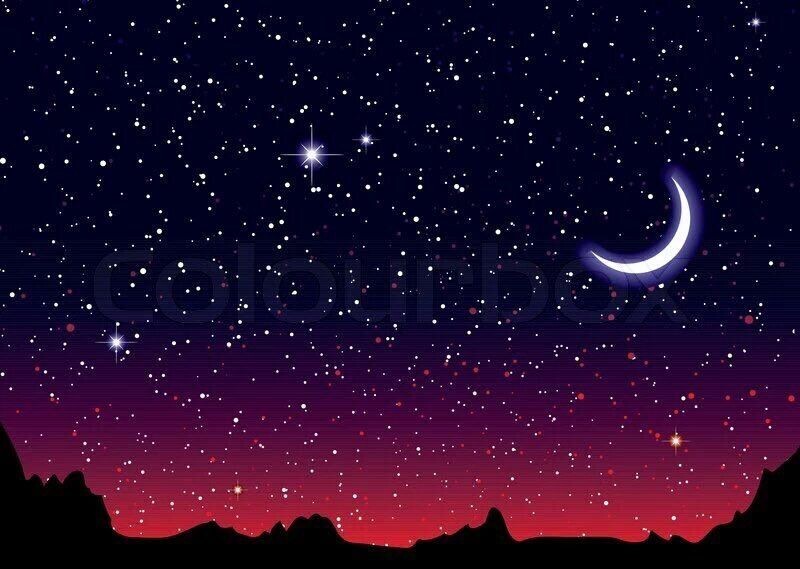 В небе гвозди золоченые Ночью светят и горят. А как солнце просыпается – Исчезнуть с небосвода они спешат. (Звёзды)
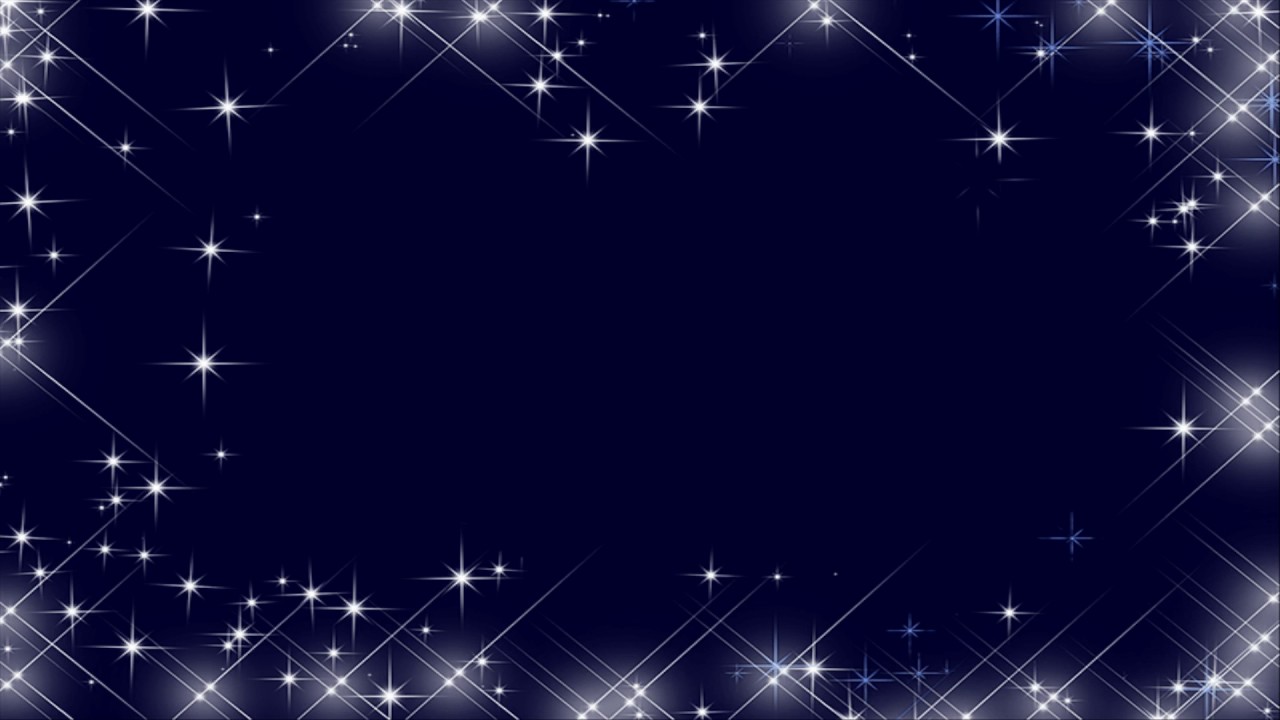 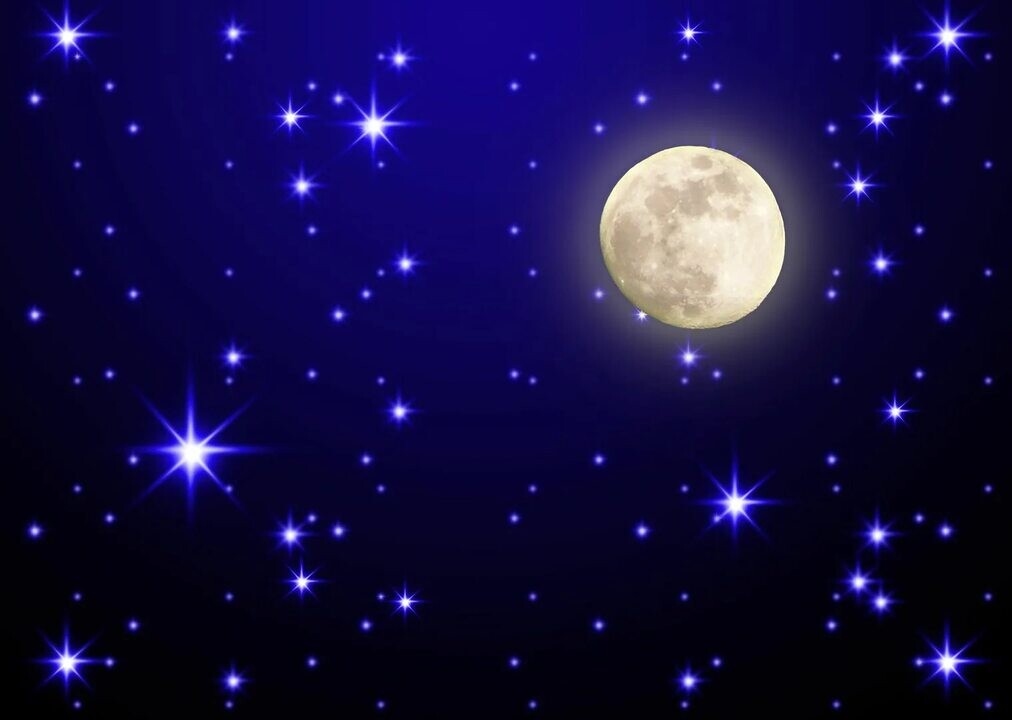 Спутница Земли, планета Круглолика и бледна. Ярко светит нежным светом С неба тёмного... (Луна)
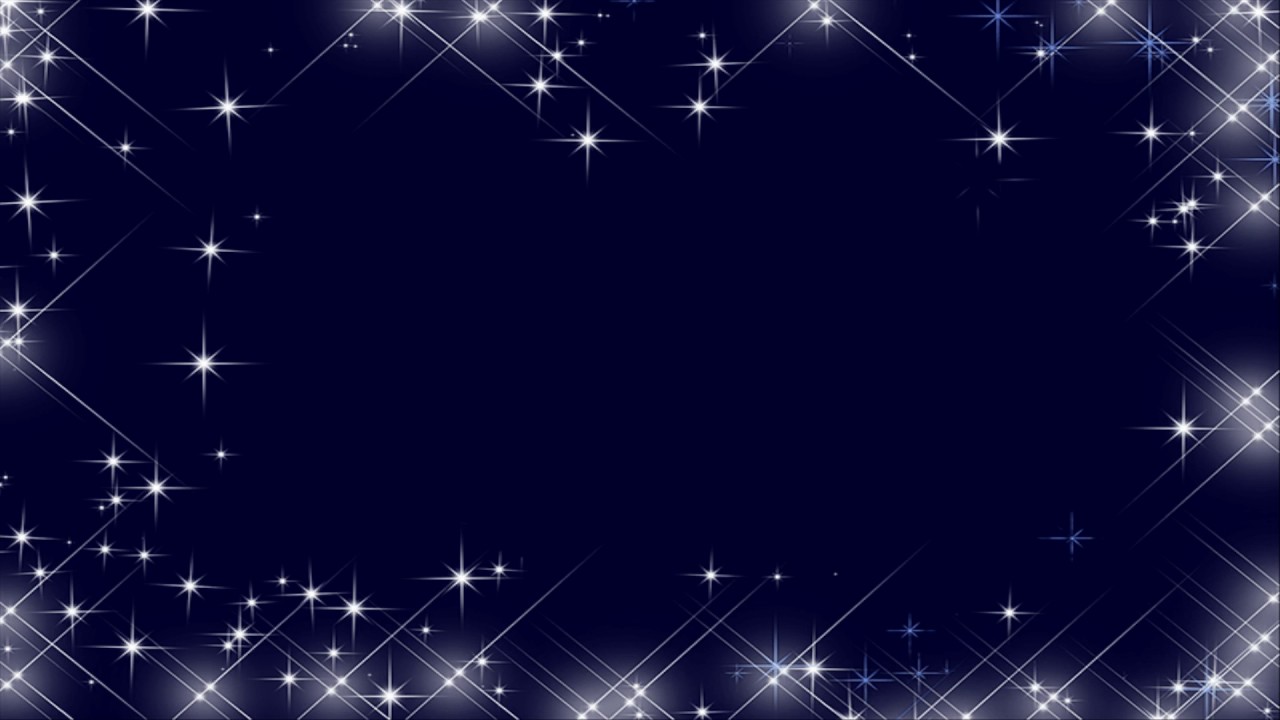 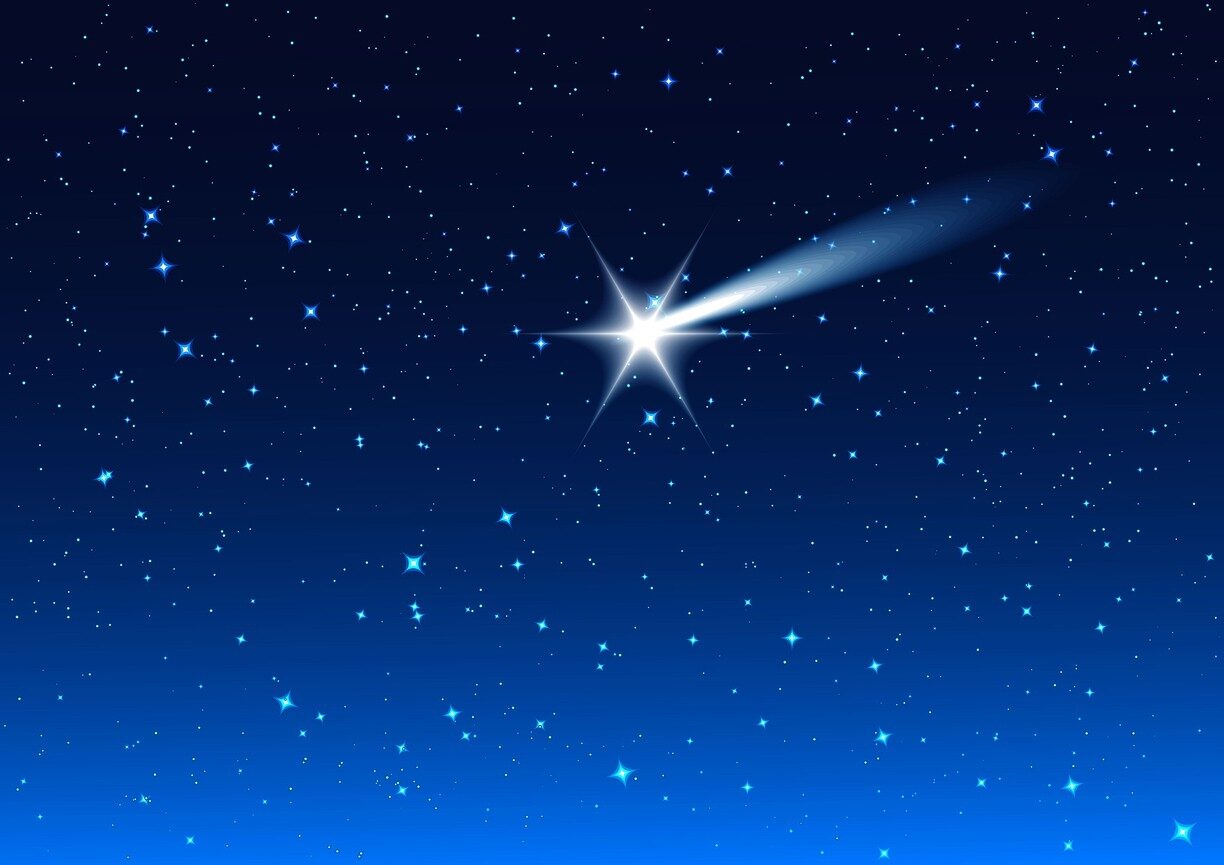 Сверкая огромным хвостом в темноте, Несется среди ярких звезд в пустоте, Она не звезда, не планета, Загадка Вселенной… (Комета)
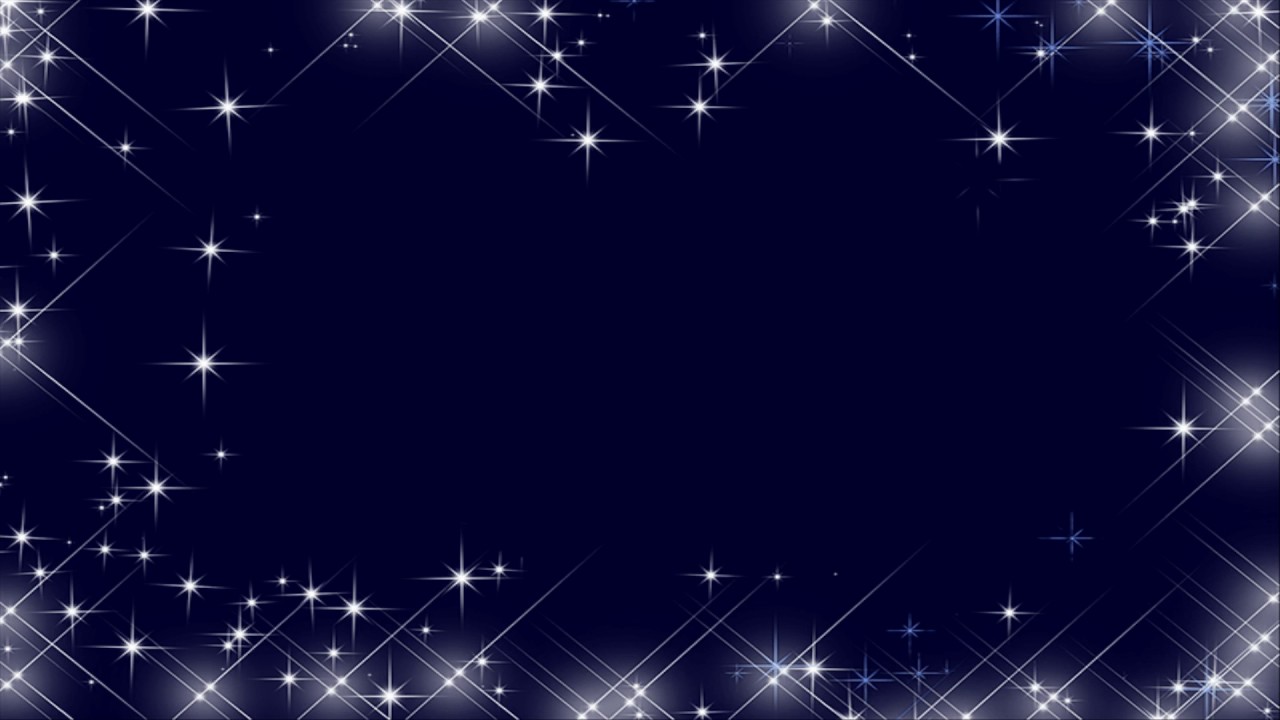 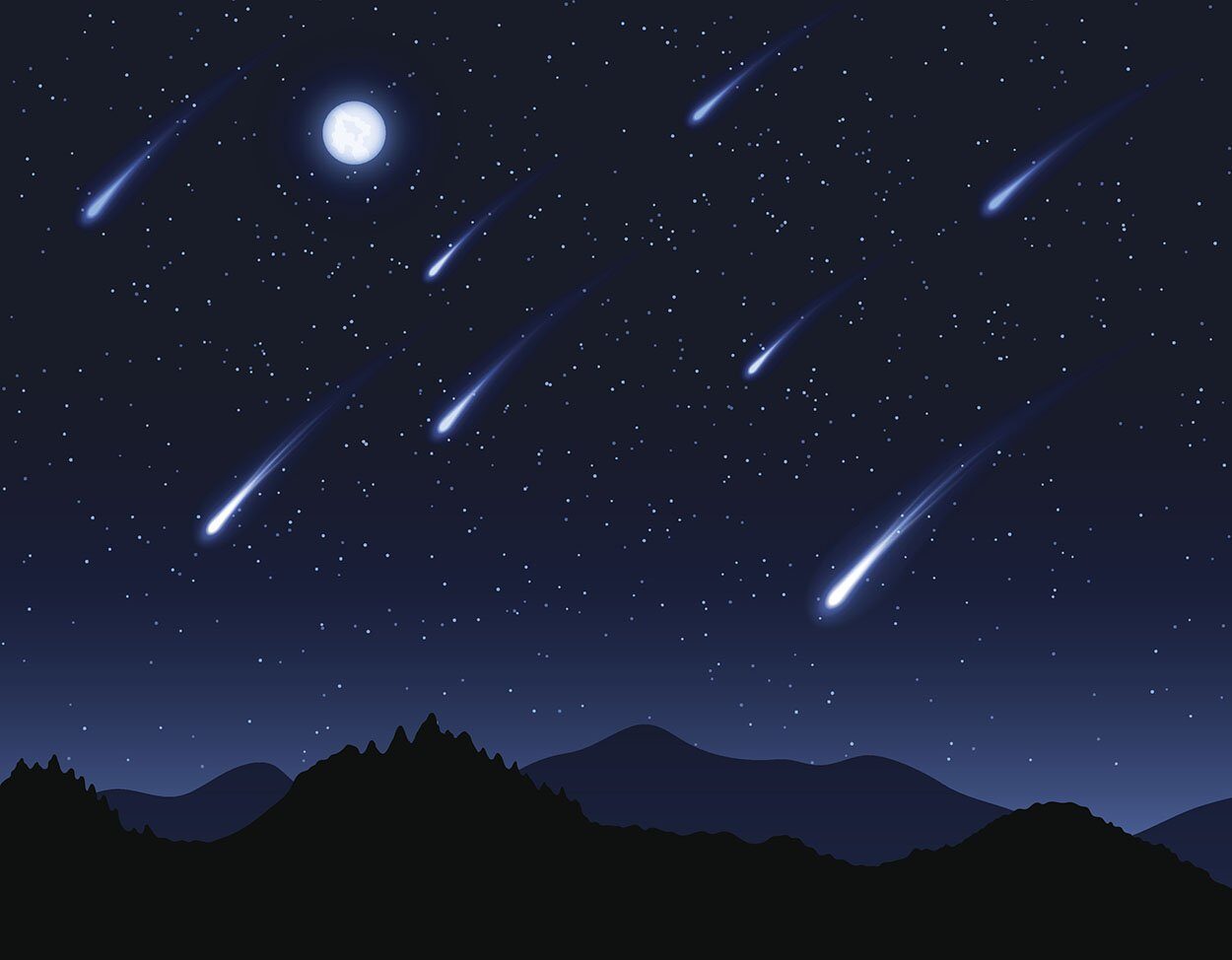 Эти звездочки, как искры,  падают и гаснут быстро. Зажигают среди ночи в небе звездный дождик, Словно эти огонечки рисовал художник. (Метеориты)
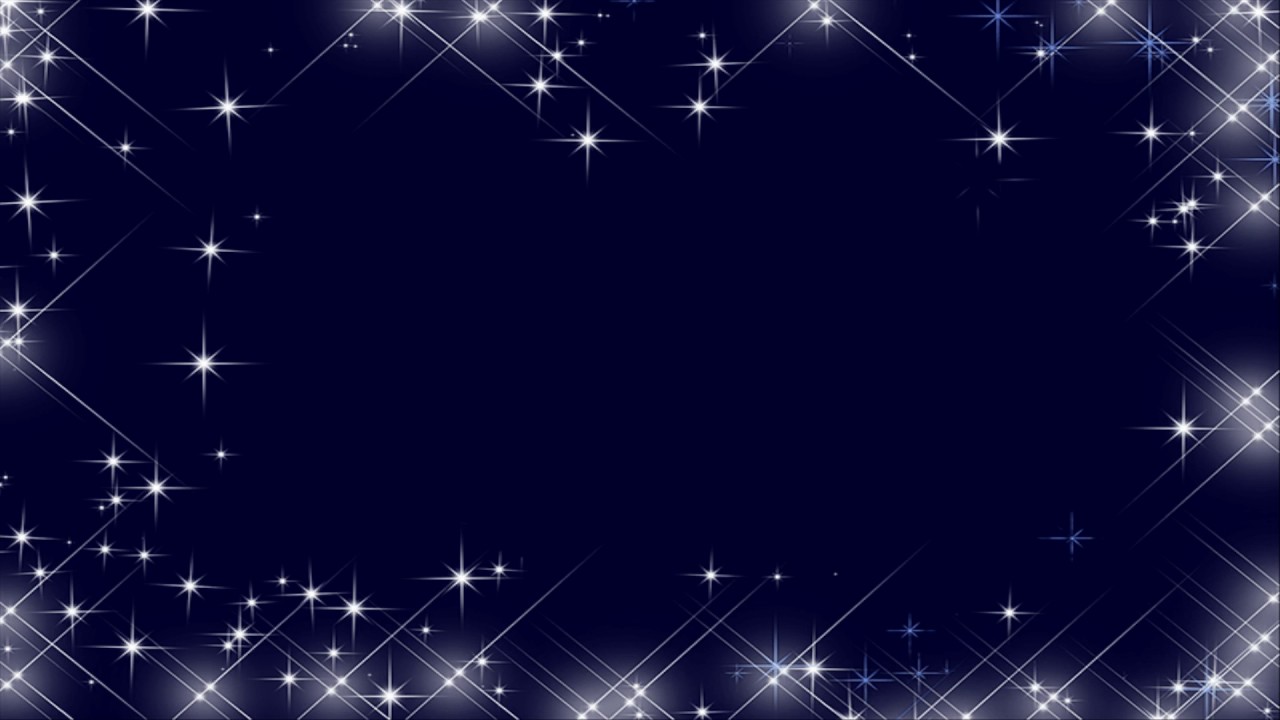 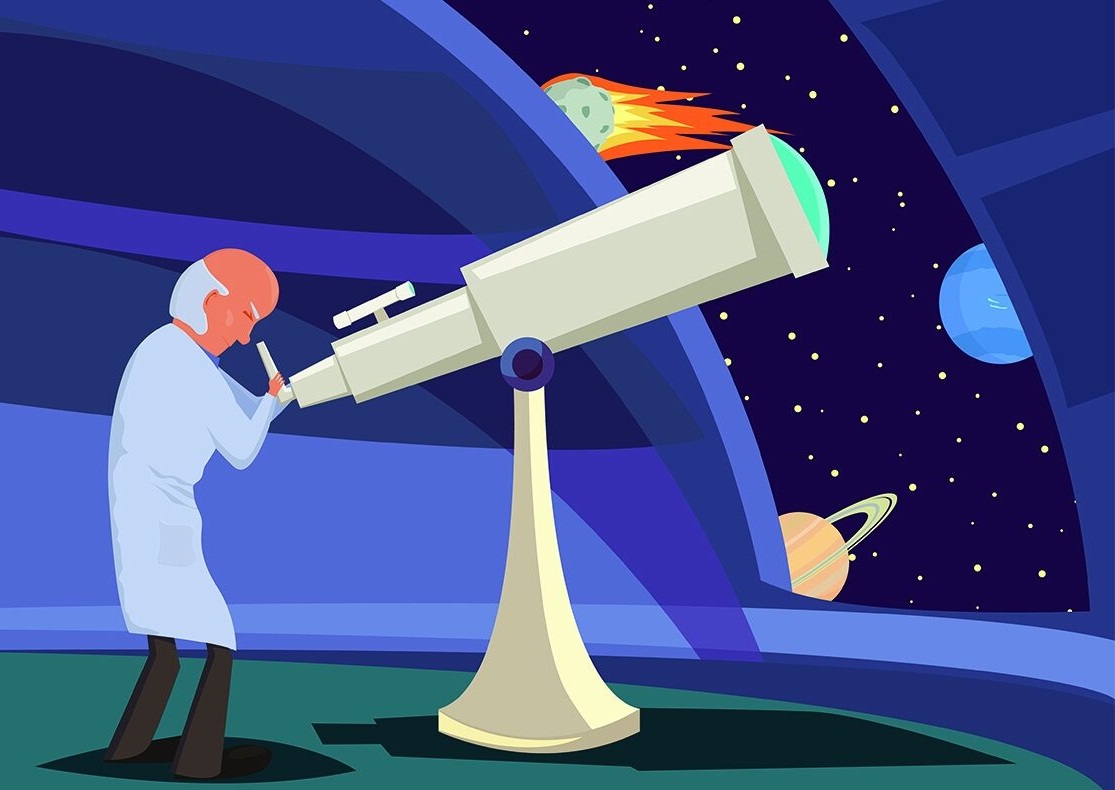 Чтобы глаз вооружить И со звездами дружить, Млечный путь увидеть чтоб Нужен мощный…  (Телескоп)
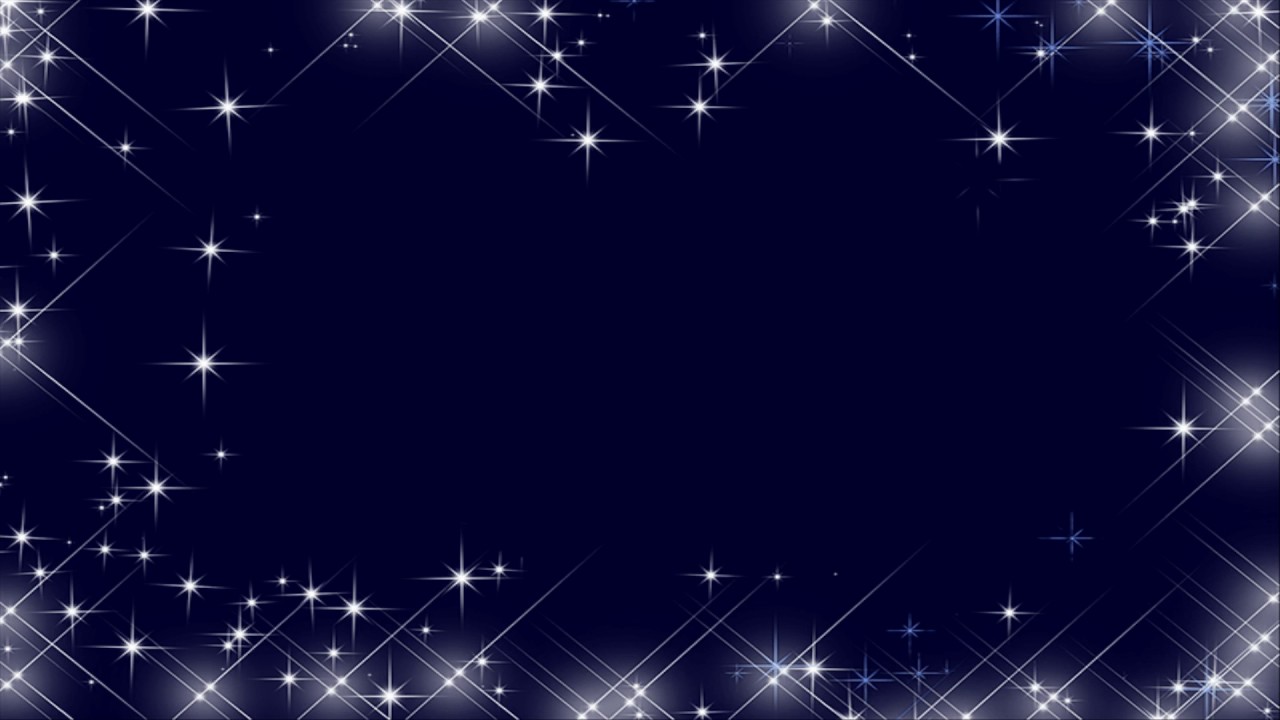 Хвост ярким пламенем горит, Она по воздуху летит, Прощай любимая планета, На Марс везёт меня… (Ракета).
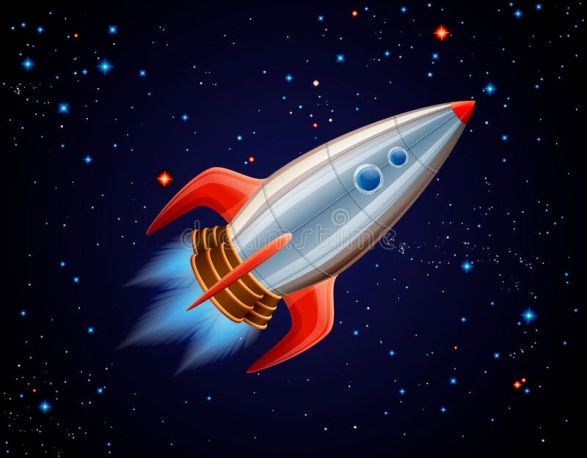 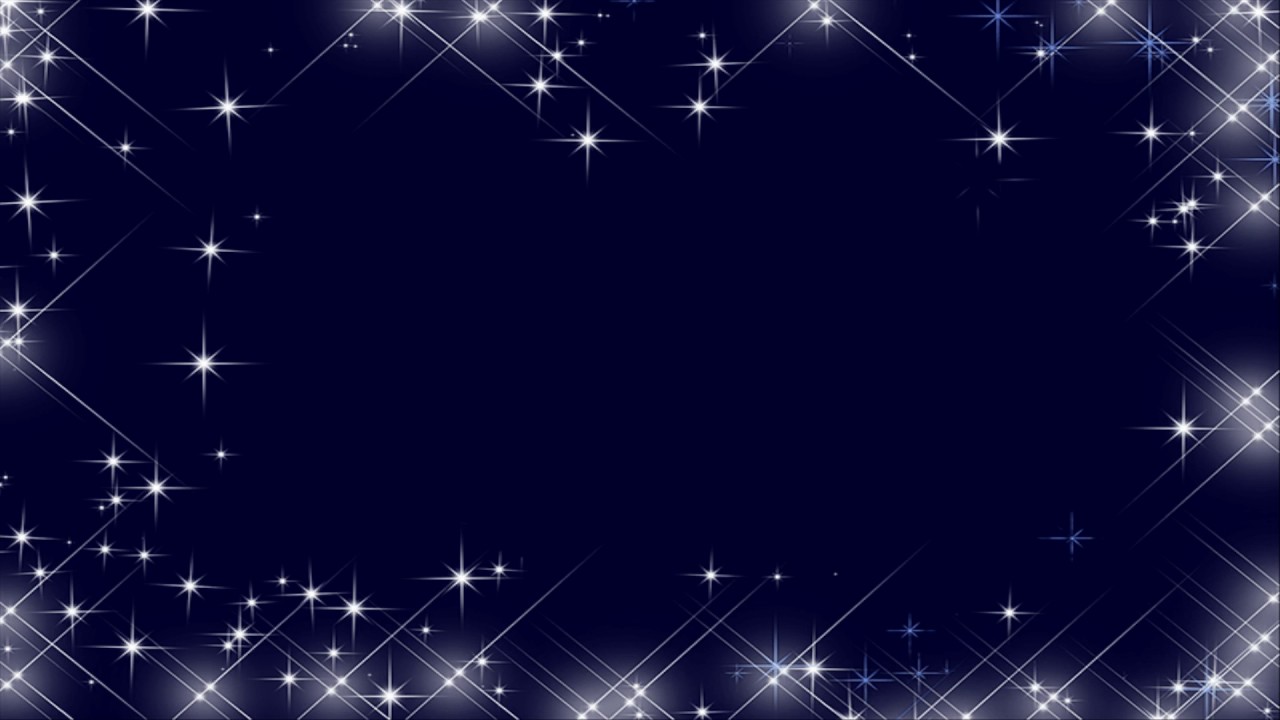 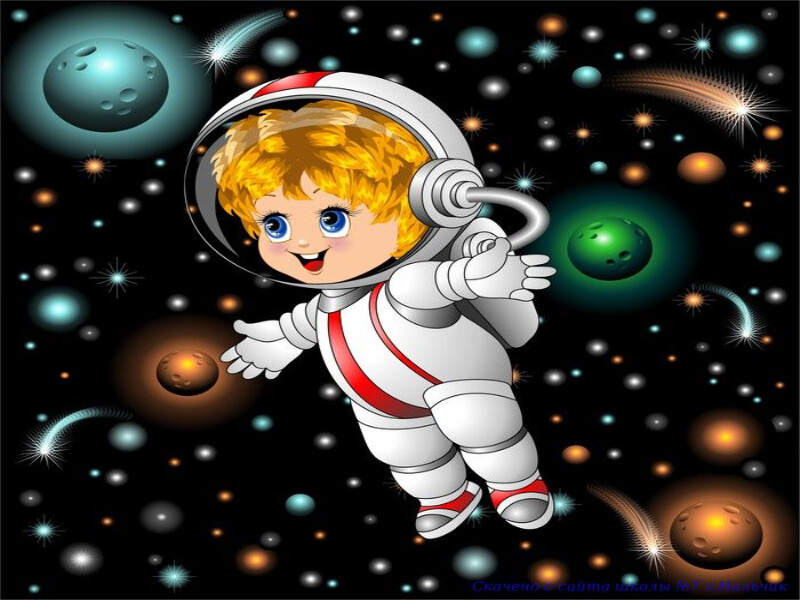 Человек сидит в ракете.Смело в небо он летит,И на нас в своем скафандреОн из космоса глядит.  (Космонавт)
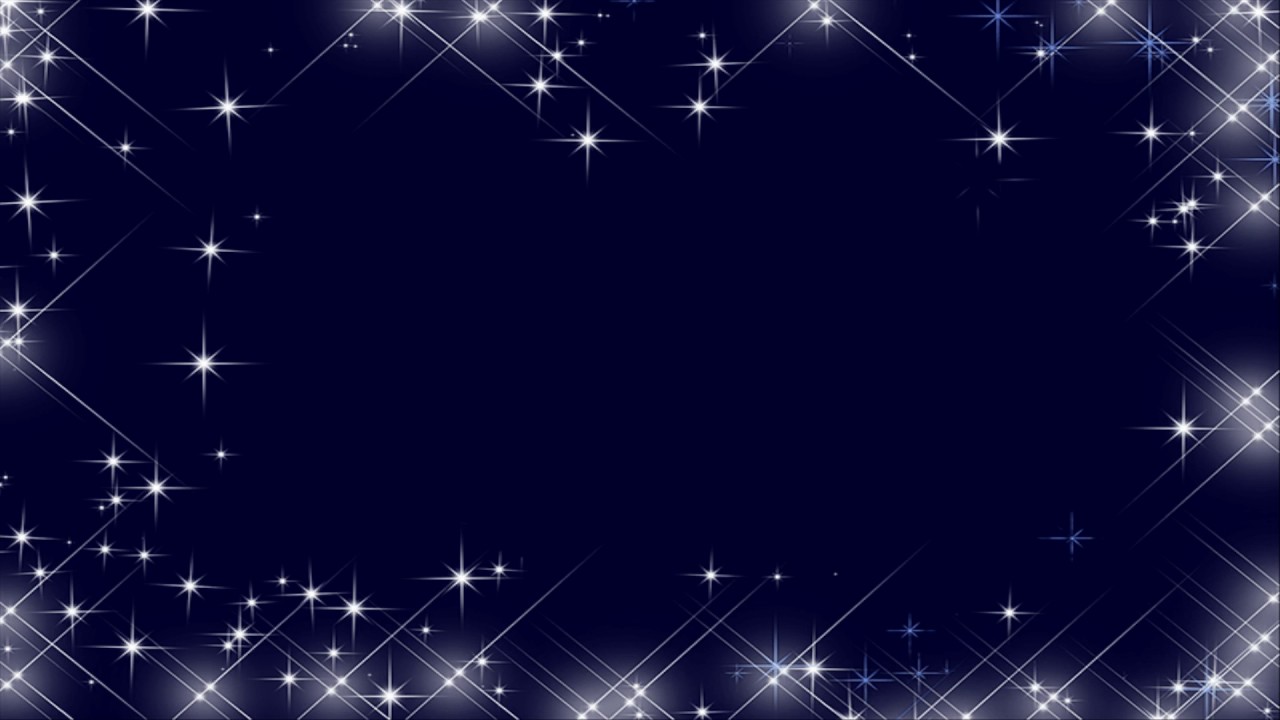 В космосе всегда мороз,Лета не бывает.Космонавт, проверив трос,Что-то надевает.
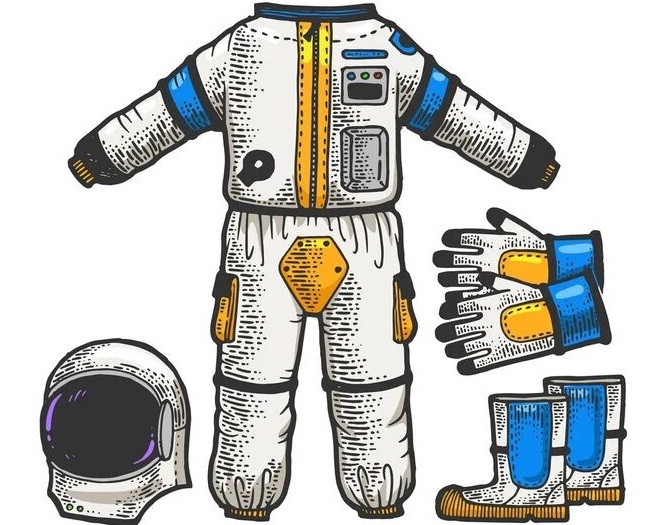 Та одежда припасет
И тепло, и кислород.

(Скафандр)
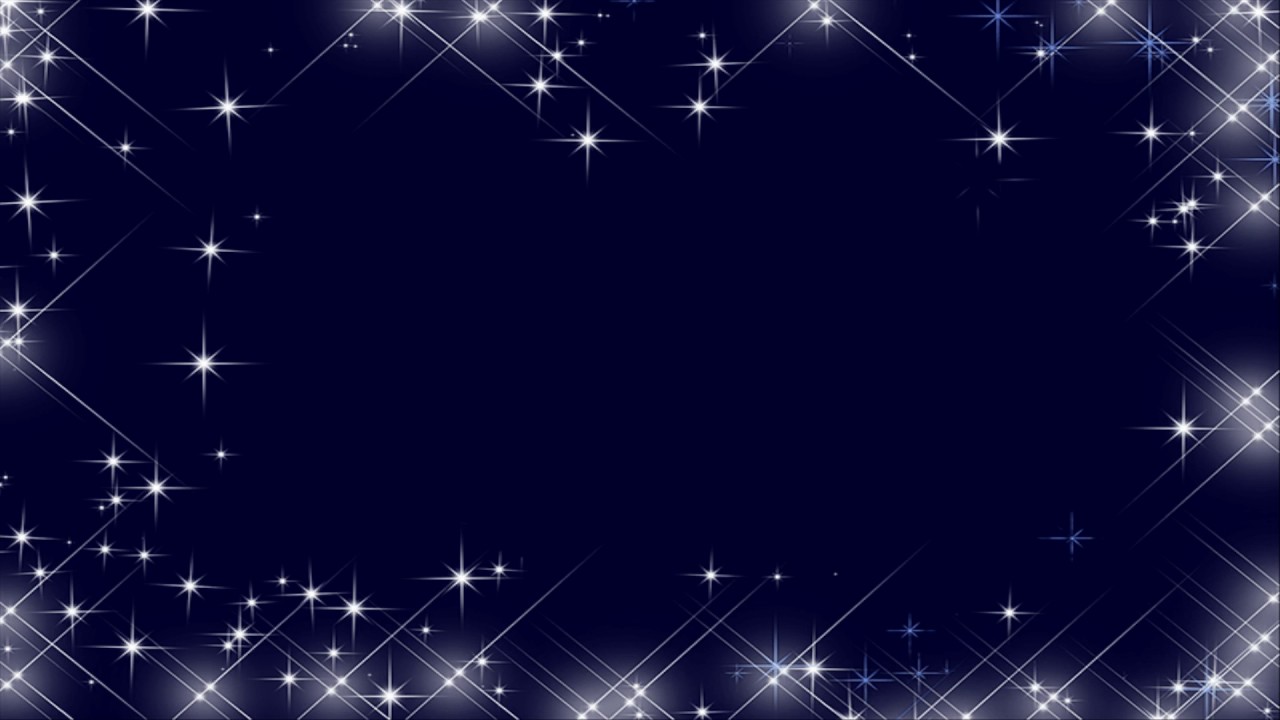 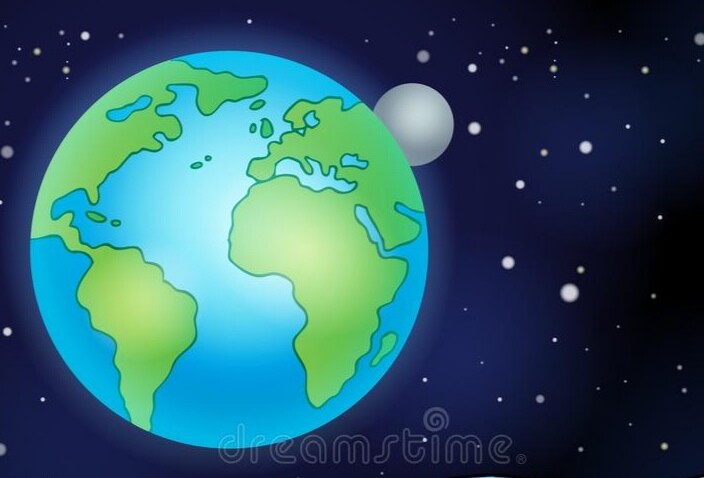 Планета голубая, Любимая, родная. Она твоя, она моя, А называется…  (Земля)
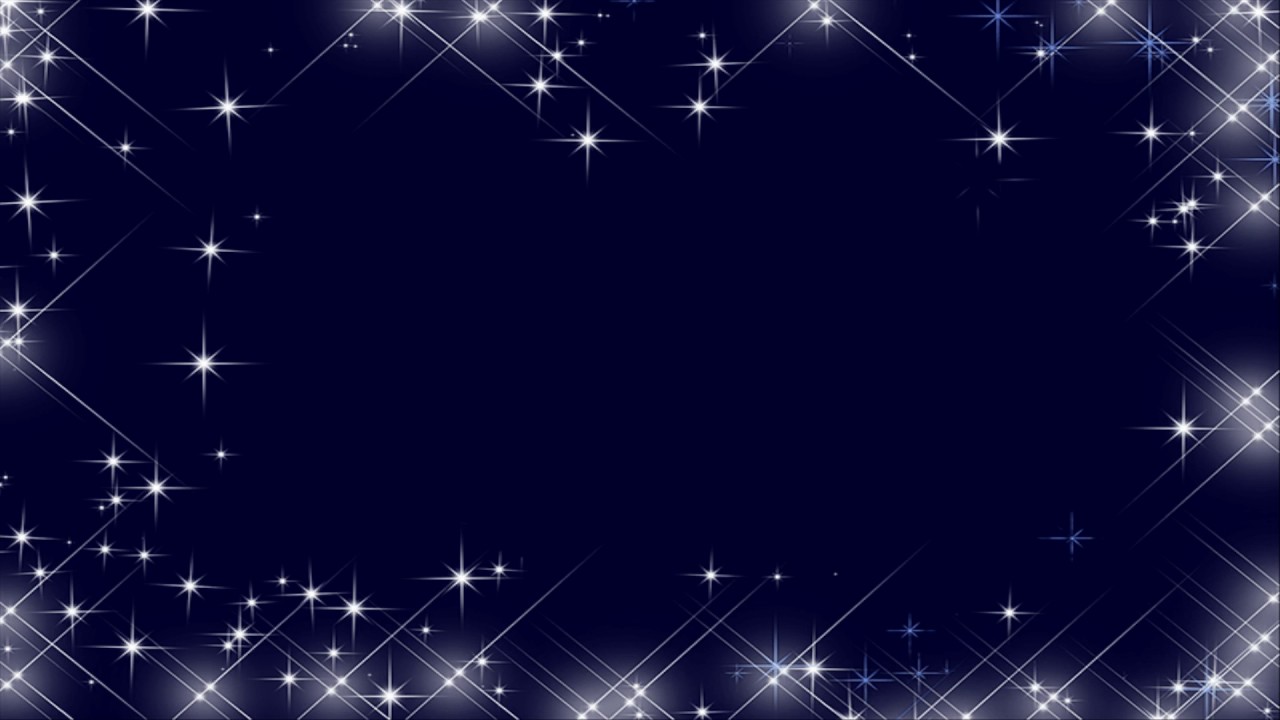 Океан бездонный, океан бескрайний, Безвоздушный, темный и необычайный,
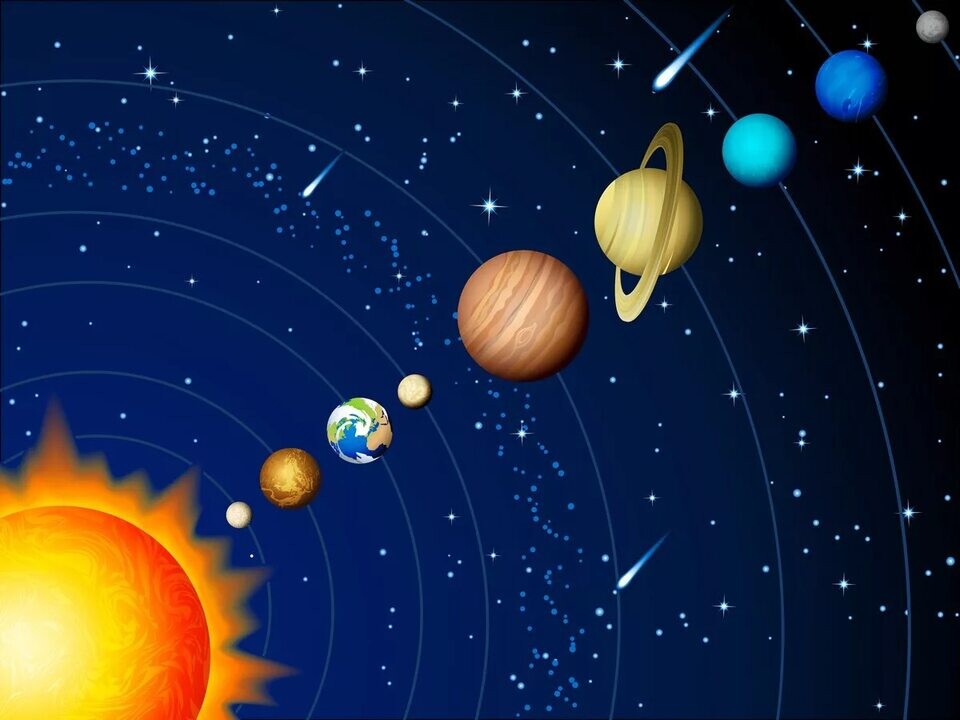 В нем живут вселенные, звёзды и кометы, 
Есть и обитаемые, может быть, планеты.
 (Космос)